Из опыта работы по духовно-нравственному воспитанию дошкольников



Гоч Елена Александровна, 
Бирюкова Ольга Вячеславовна, 
Якунина Наталия Ивановна
Приказ Минобрнауки РФ № 1155 от 17.10. 2013 г.    «Об утверждении федерального государственного образовательного стандарта дошкольного образования»
«1.6. Стандарт направлен на решение следующих задач:
<…>
5. объединения обучения и воспитания в целостный образовательный процесс на основе духовно-нравственных и социокультурных ценностей и принятых в обществе правил и норм поведения в интересах человека, семьи, общества;»
Программа  Л.Л. Шевченко «Добрый мир. Православная культура для малышей».
Цель программы: развитие личности ребенка дошкольного возраста, формирование базовой культуры на основе отечественных традиционных и нравственных ценностей.
Кружок «Добрый мир»
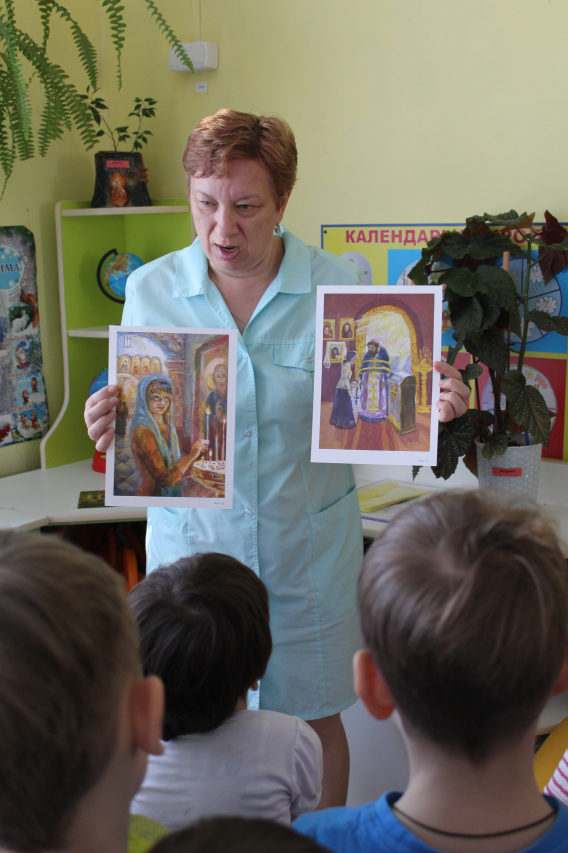 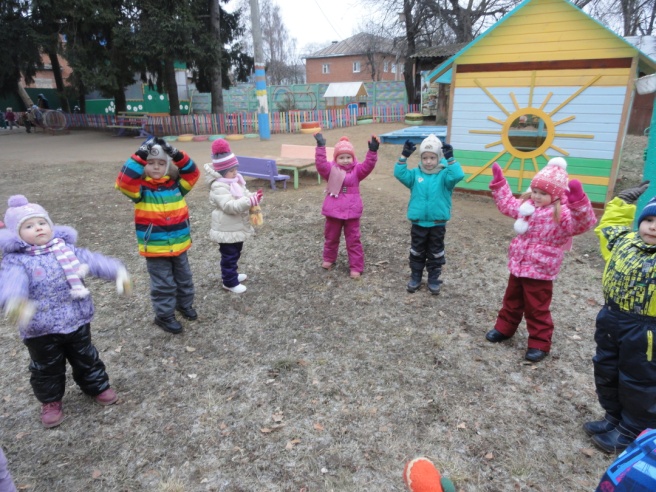 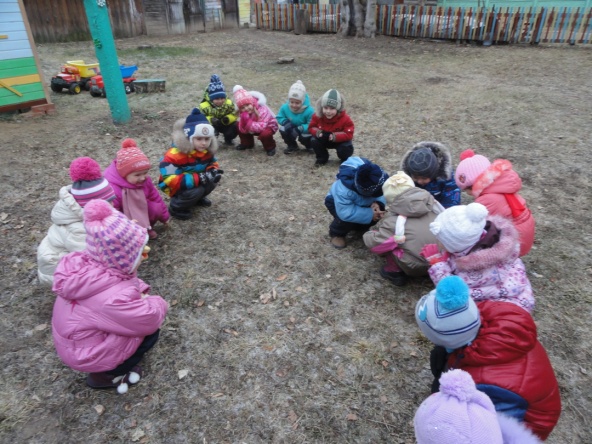 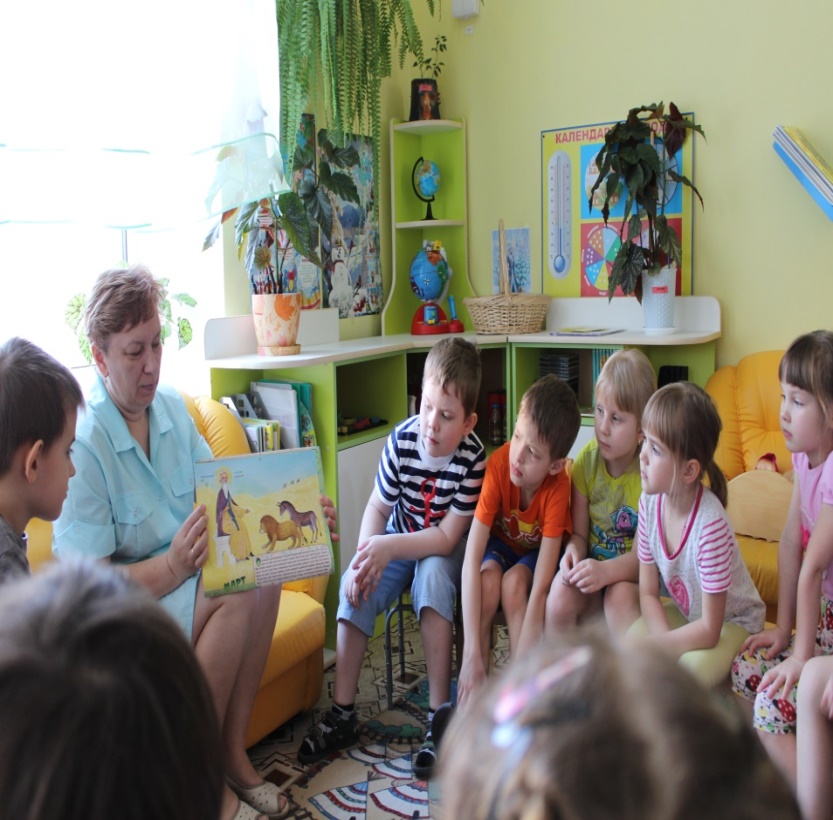 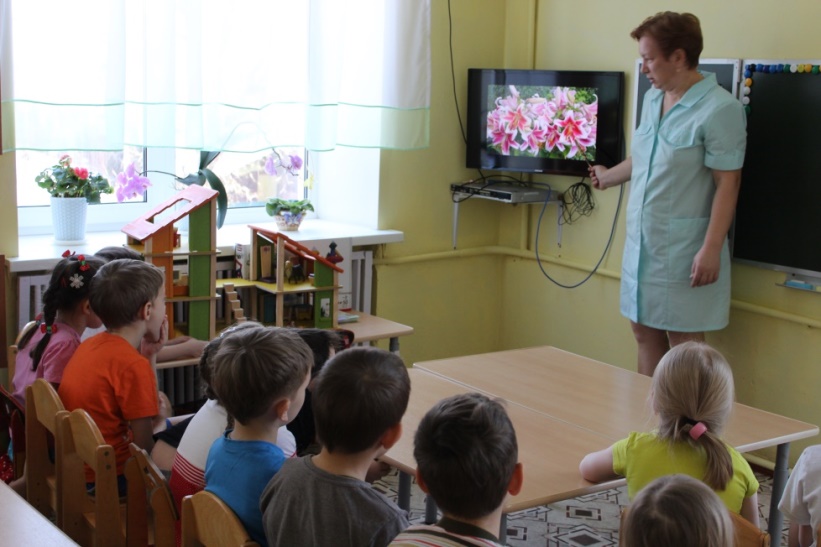 Выполнение творческих заданий из рабочей тетради
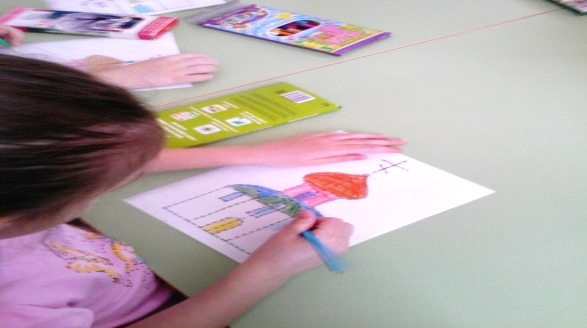 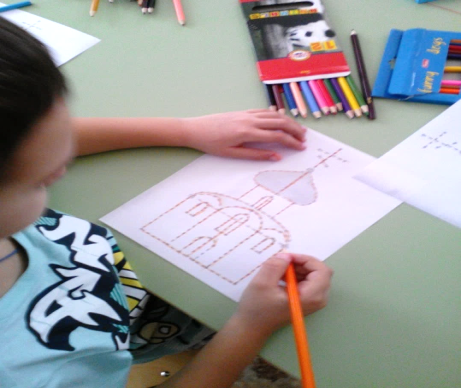 Творческая деятельность детей
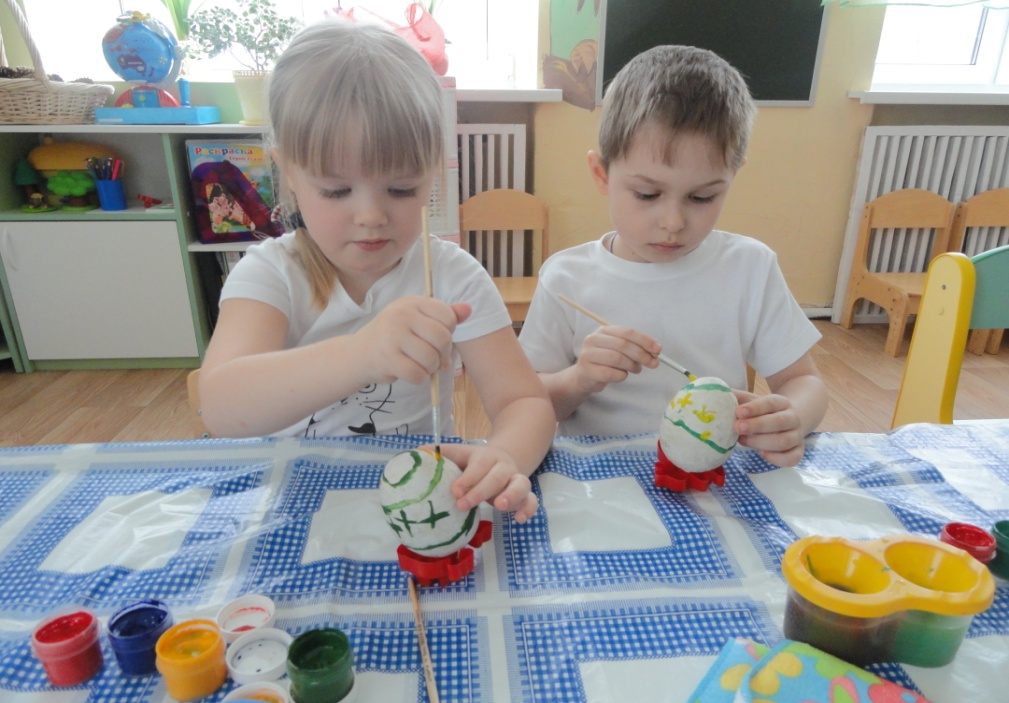 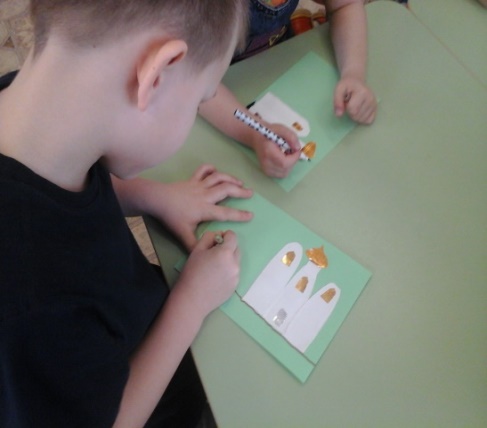 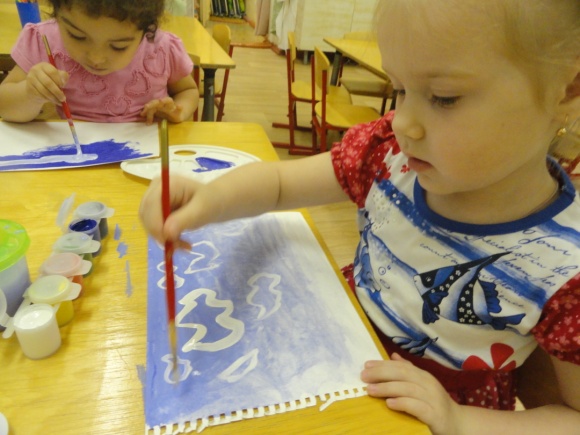 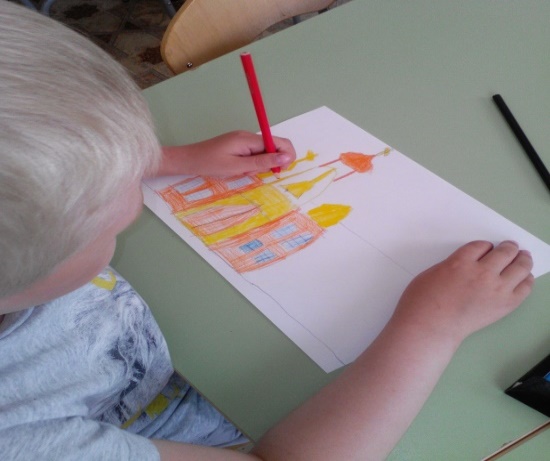 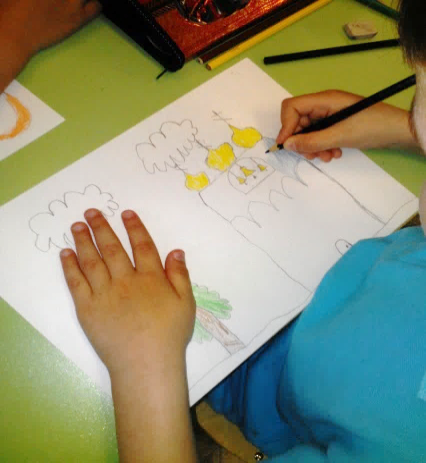 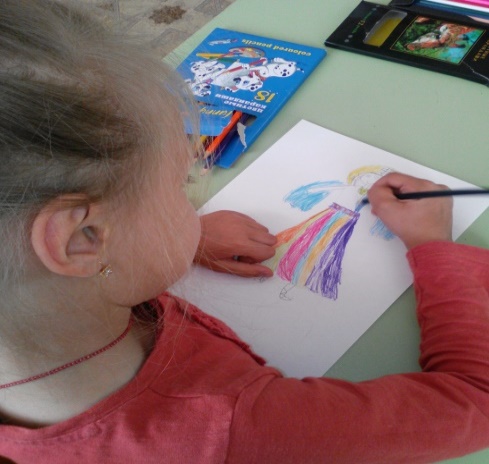 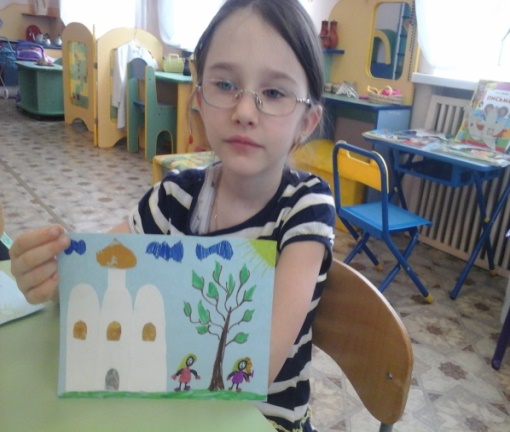 Выставки детского творчества
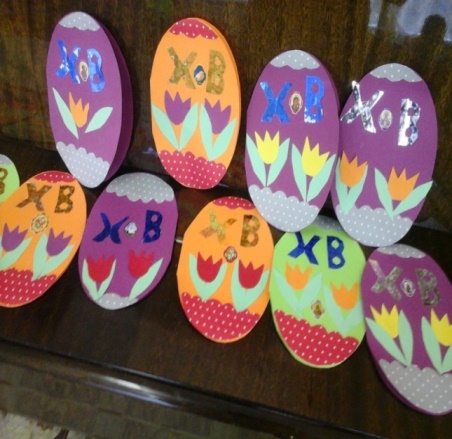 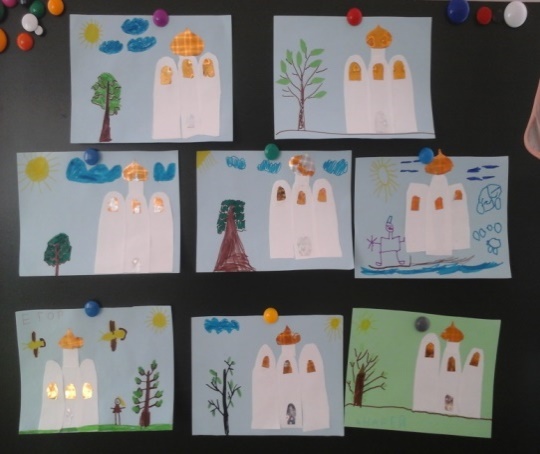 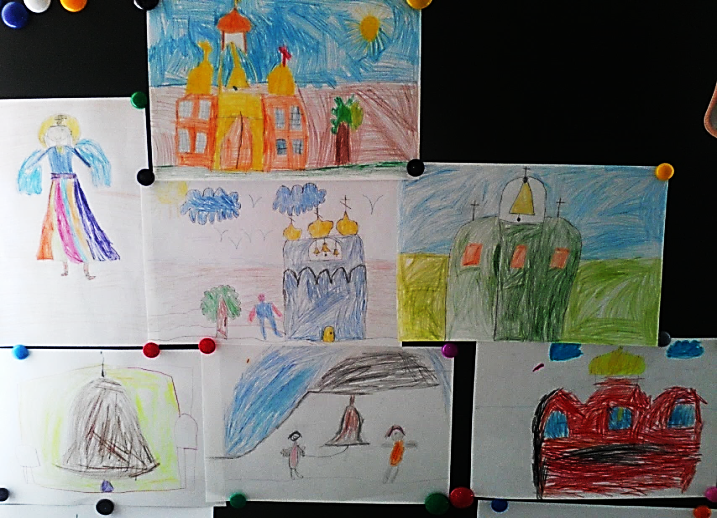 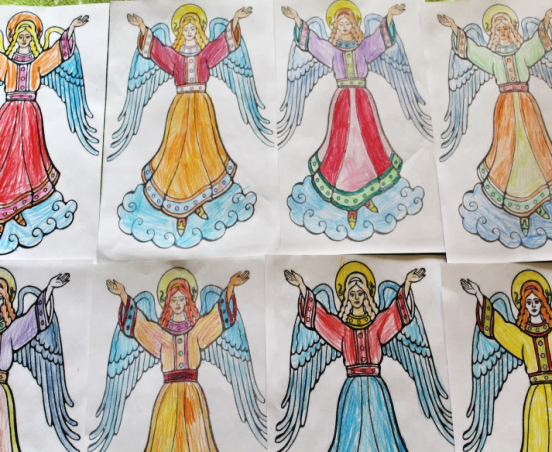 Выставки семейного творчества
«Добрые дела делаем вместе»
«Зарайск  в стихах и красках»
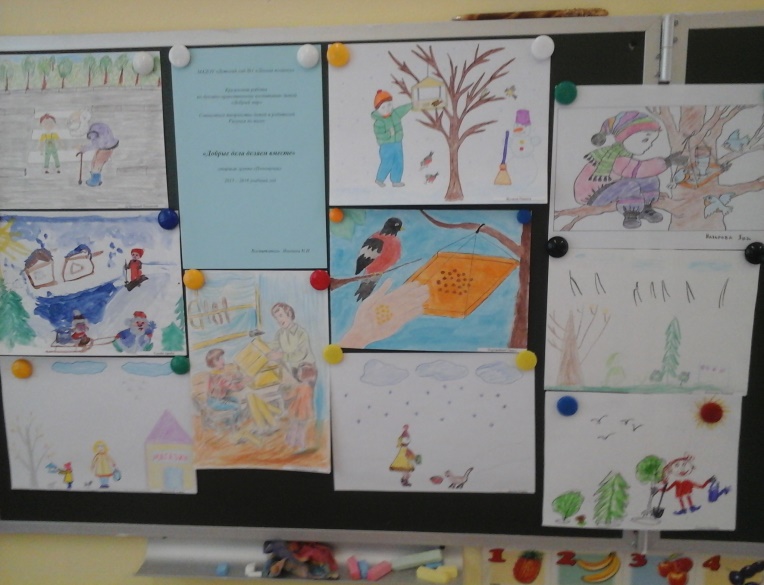 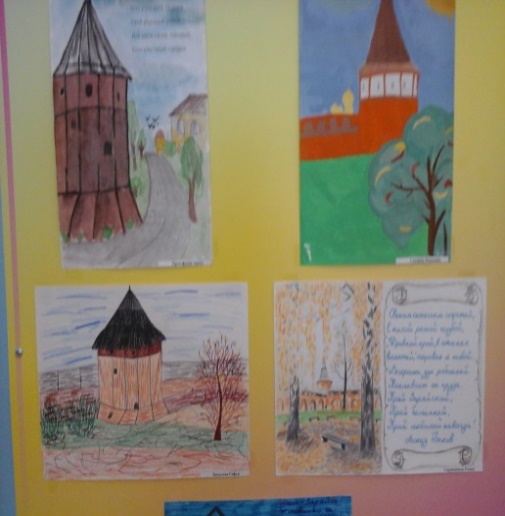 Семейные праздники«Ребёнок учится тому, что видит  у себя в дому», «Пришло Рождество – начинаем торжество», «Радость Рождества»
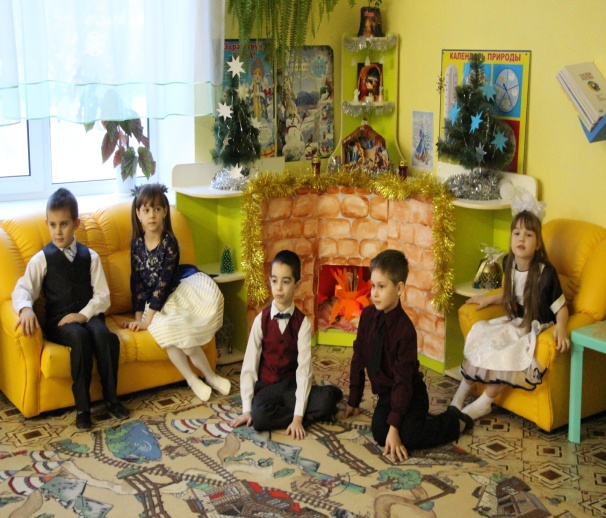 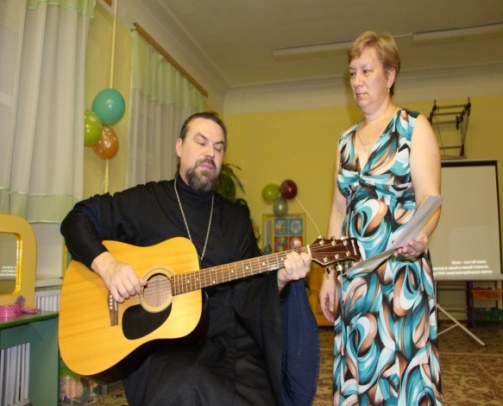 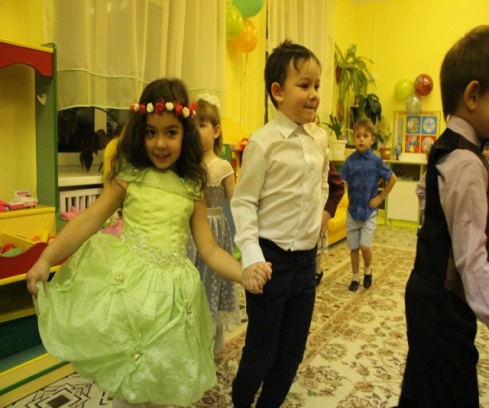 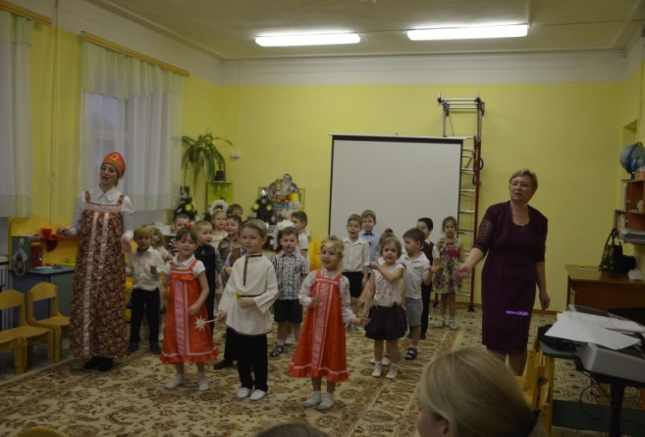 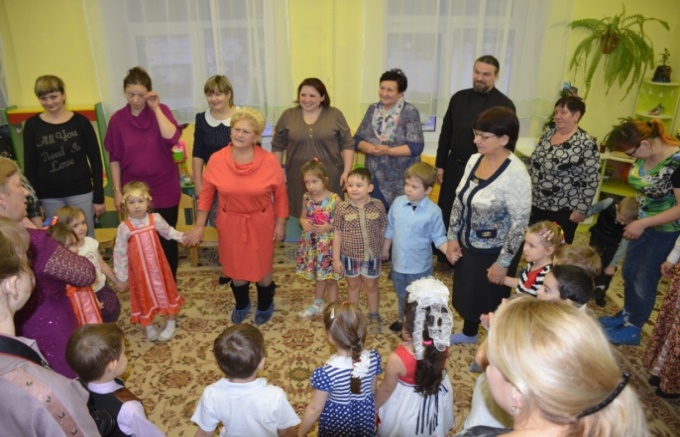 Международный конкурс
«Светлая Пасха»
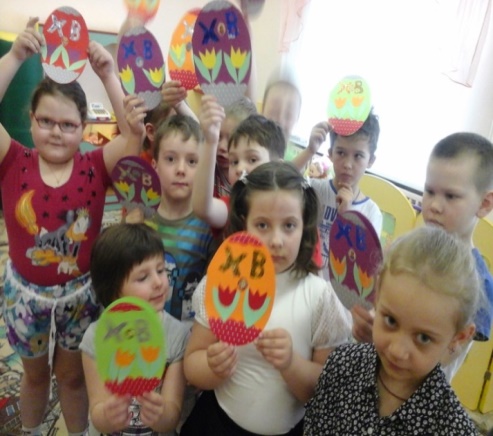 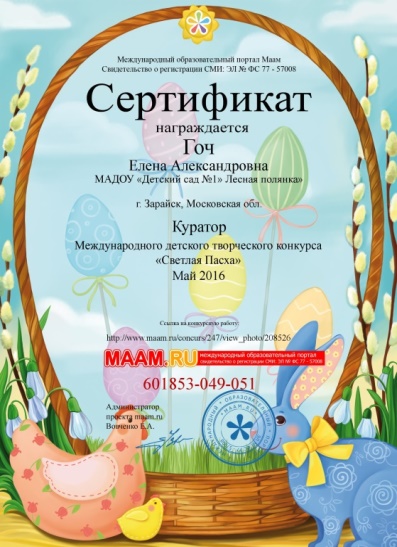 Районный конкурс детского творчества «Красота Божьего мира»
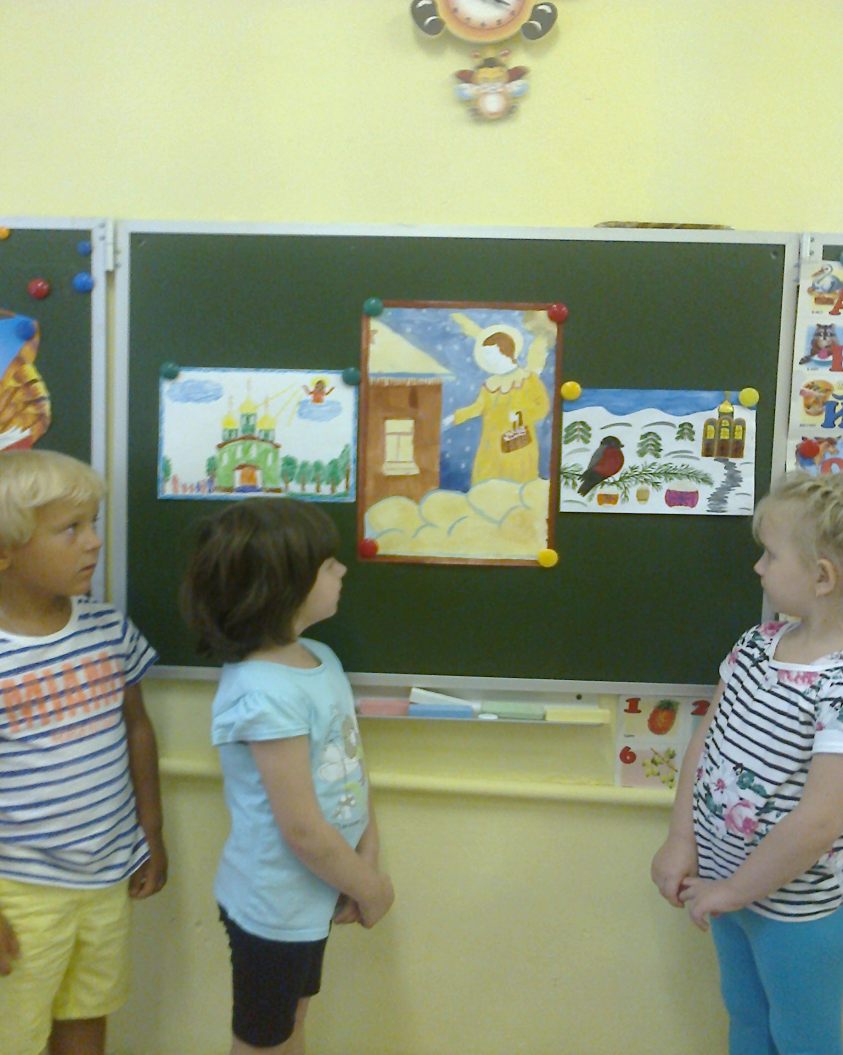 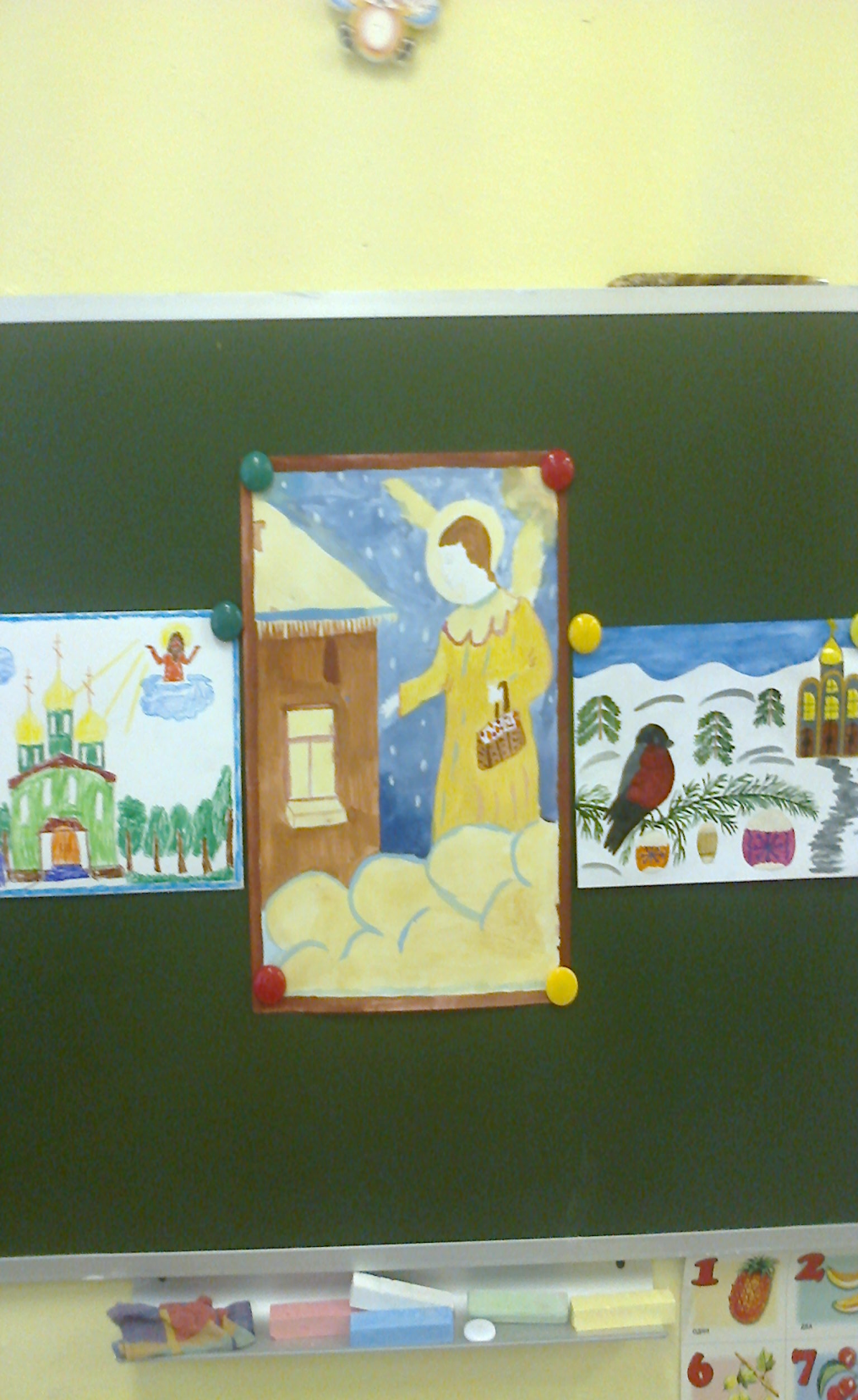 Благотворительная акция «Белый цветок»
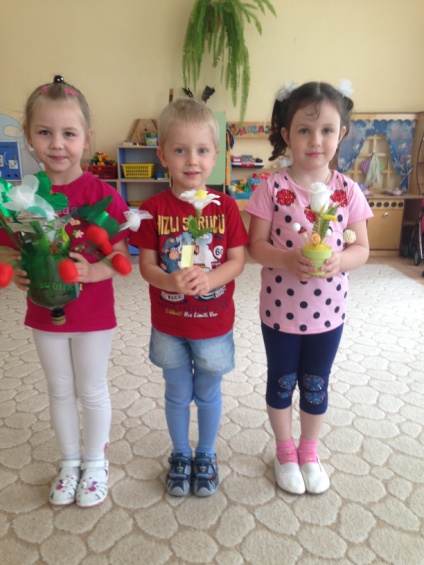 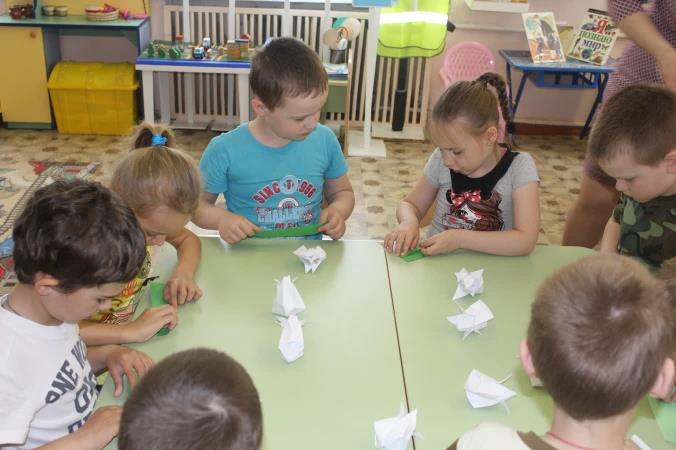 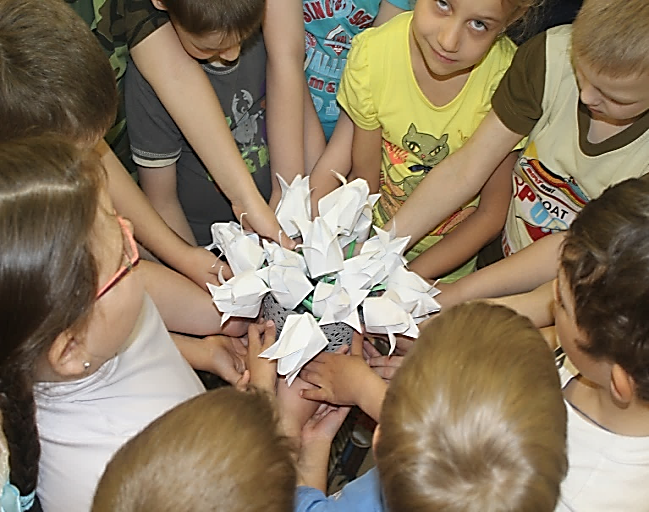 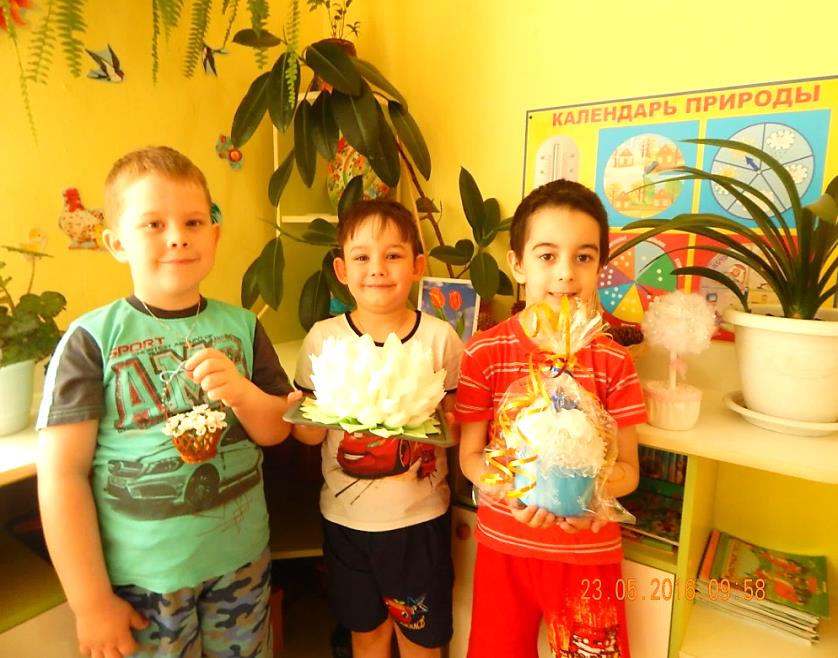 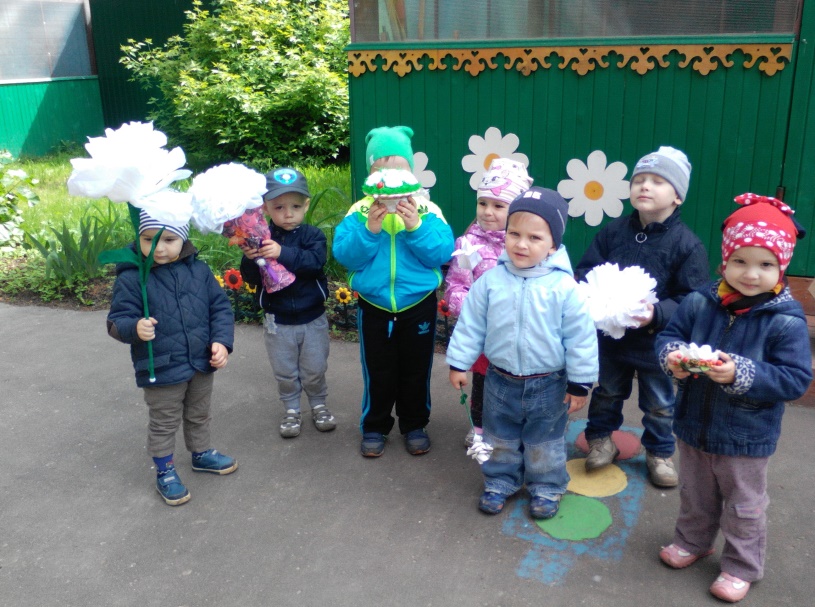 Благотворительная ярмарка ко Дню пожилого человека «Дары осени»
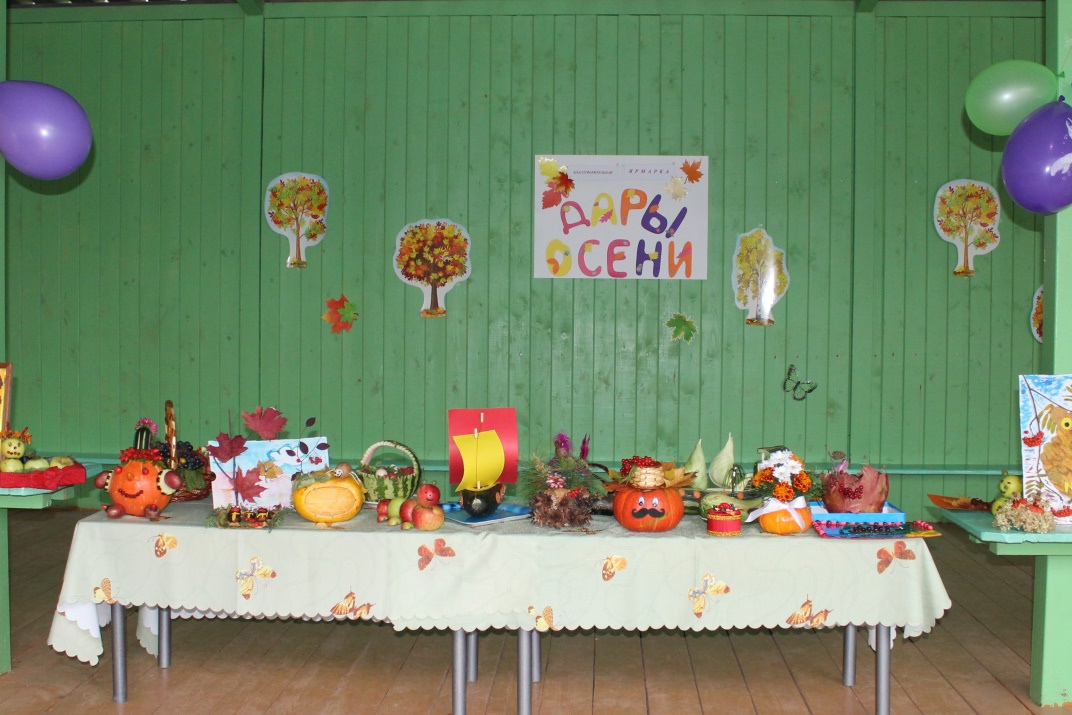 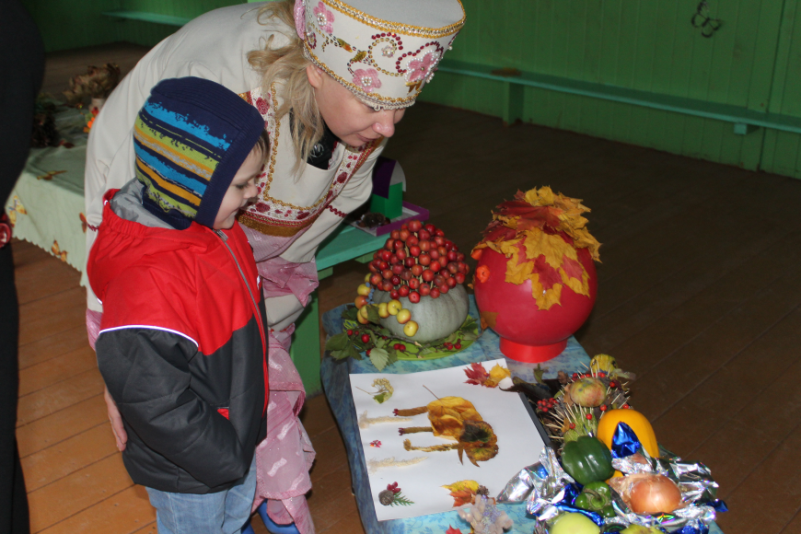 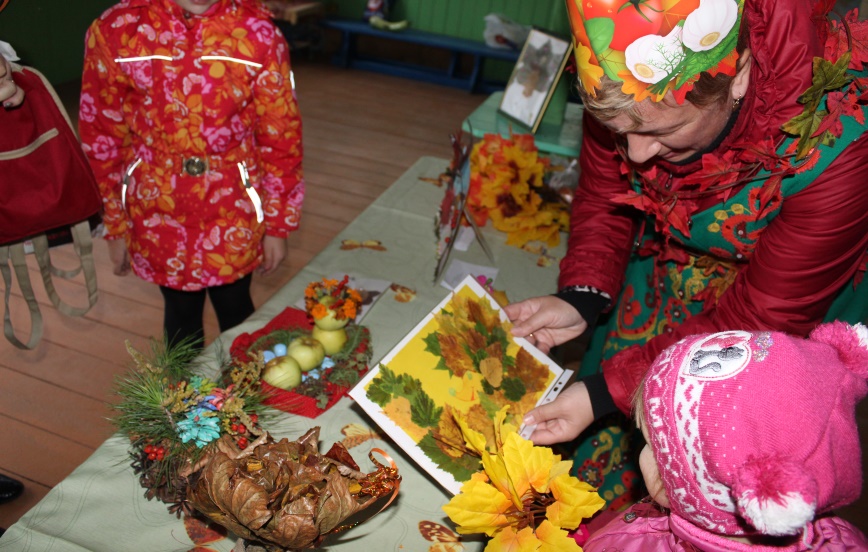 Благотворительная акция «Подари радость»
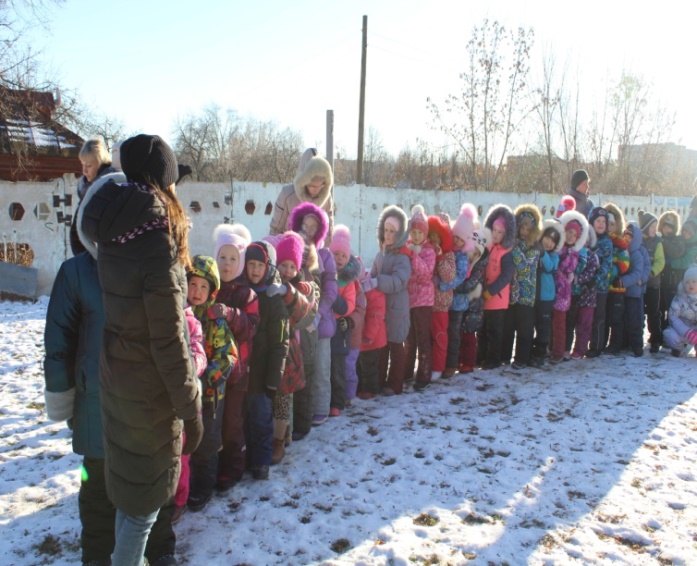 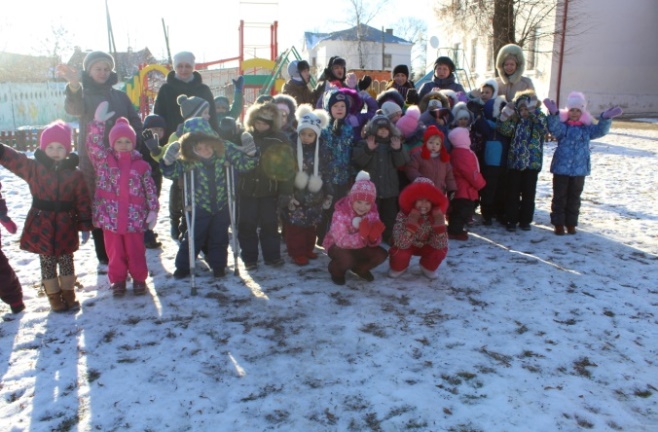 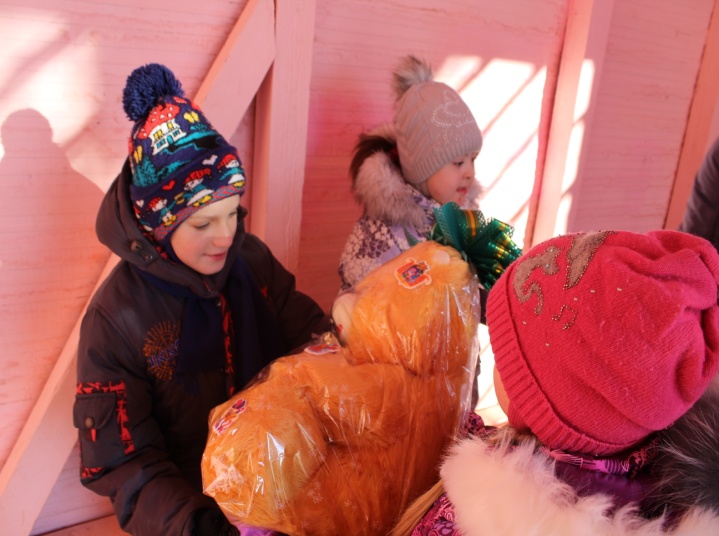 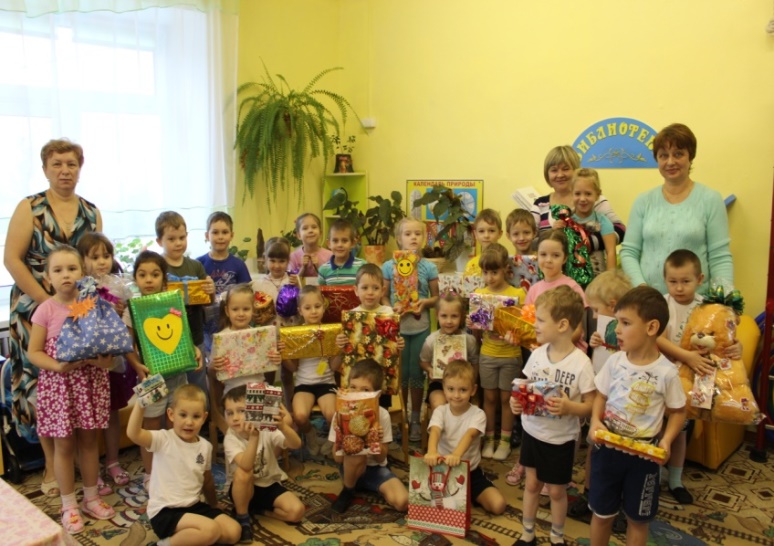 Взаимодействие с социумом
Сотрудничество с настоятелем Церкви Иконы Божьей Матери Казанская протоиереем Григорием Решетовым.
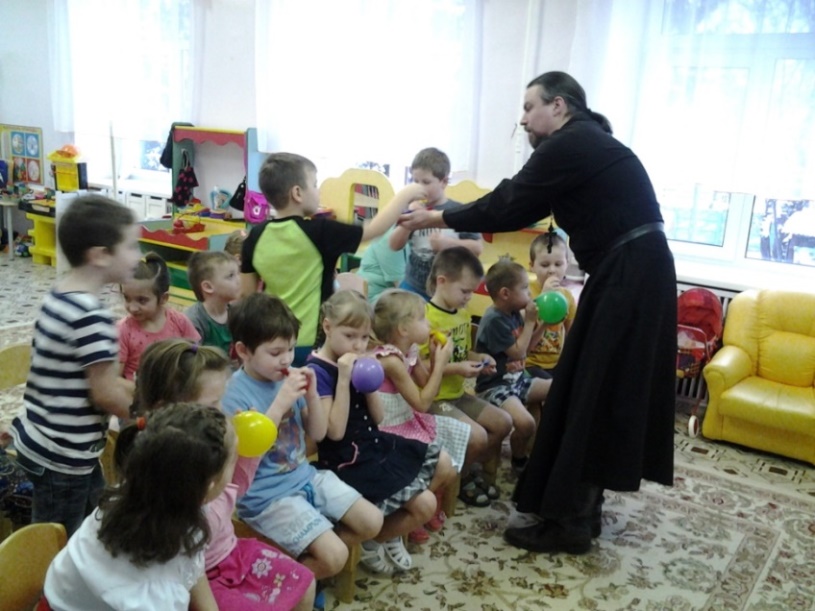 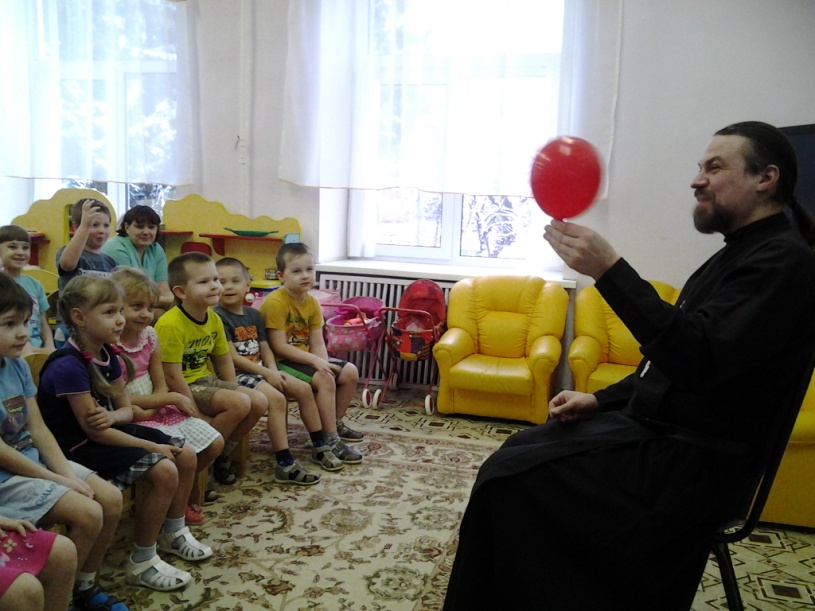 Экскурсия в Казанскую церковь
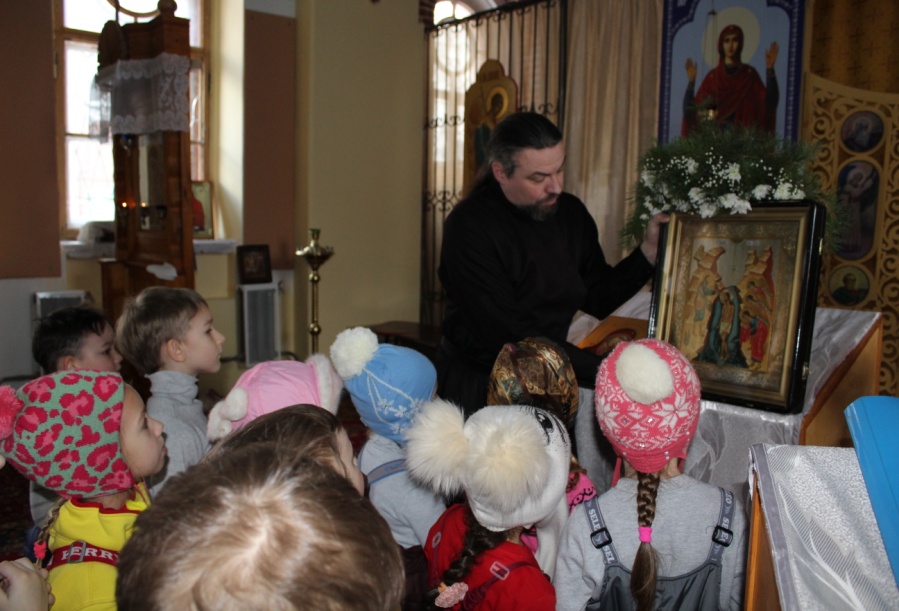 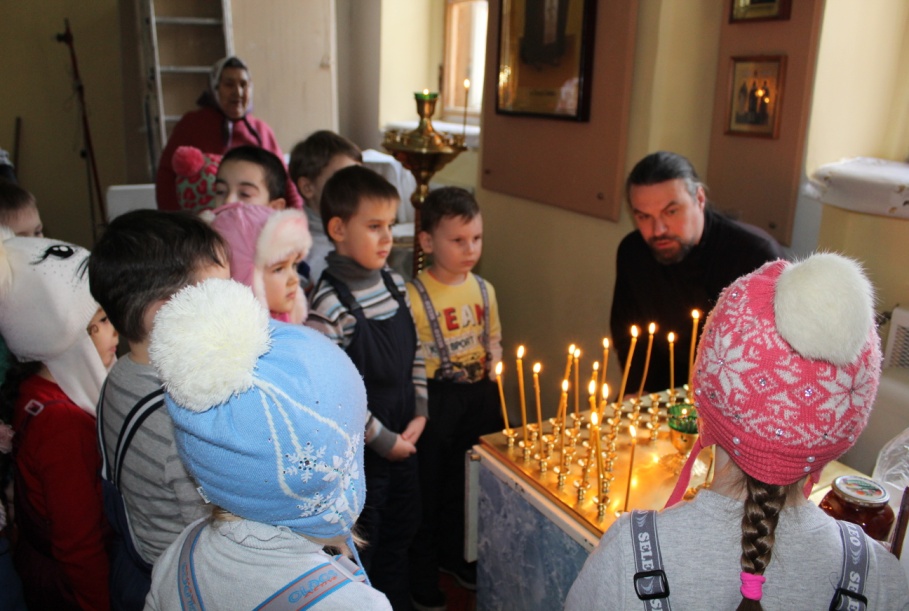 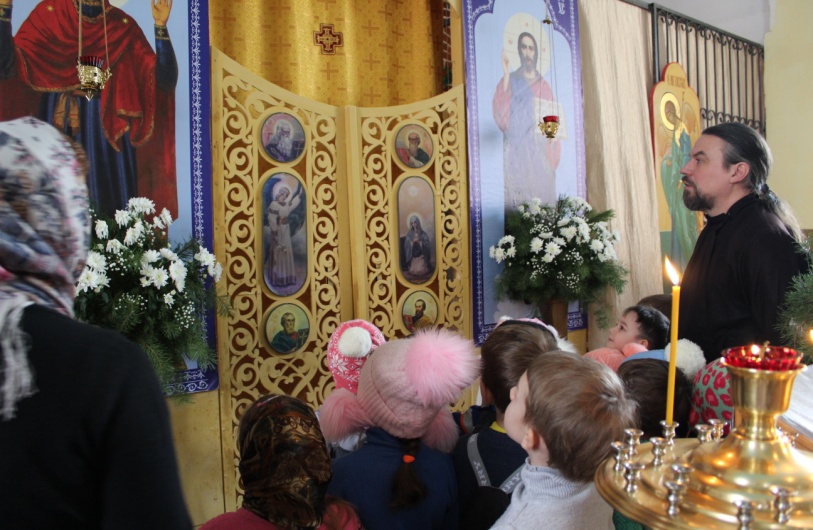 На театральном представлении по духовно-нравственному воспитанию в лицее №5.
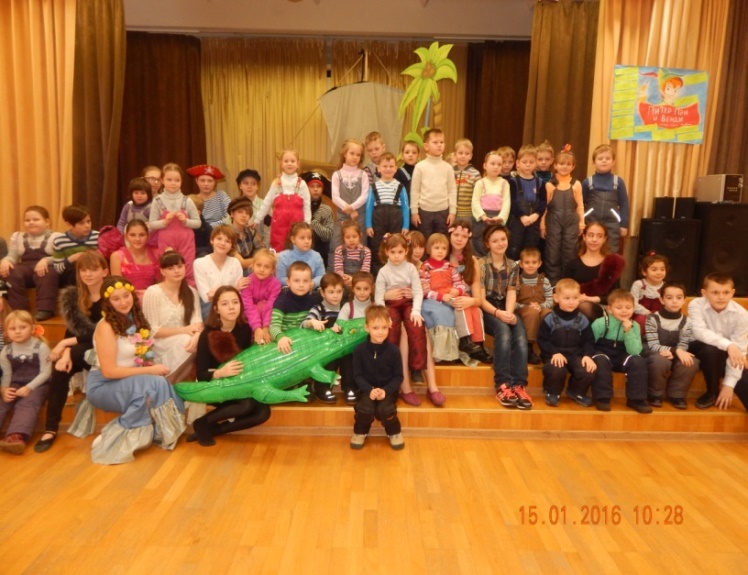 Экскурсии в детскую библиотеку«Святые земли русской», «Моя малая Родина»
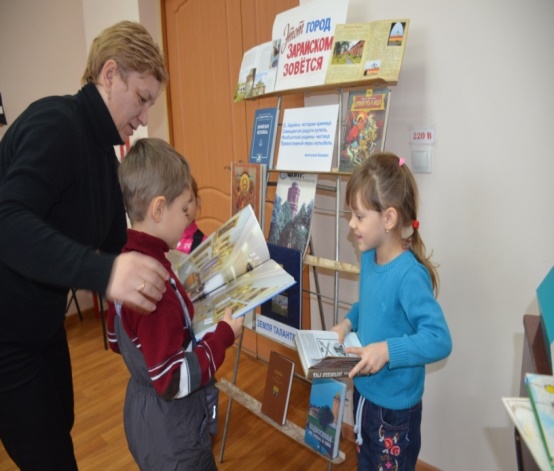 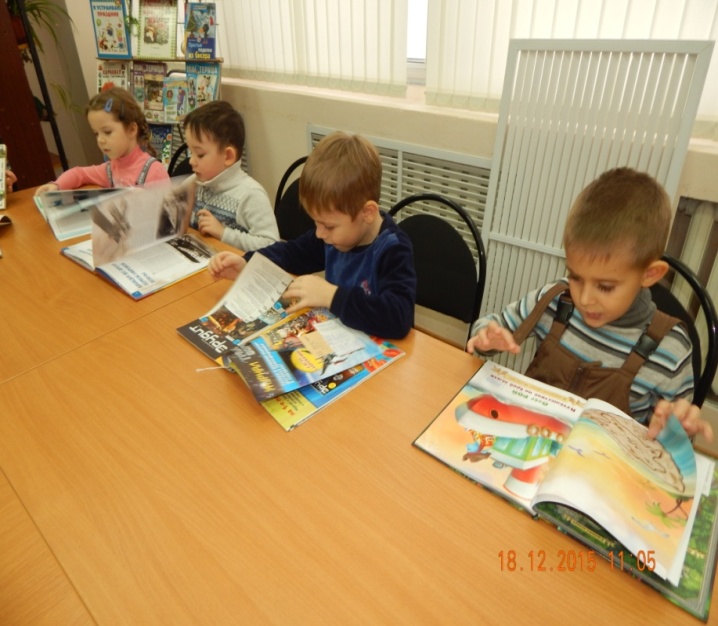 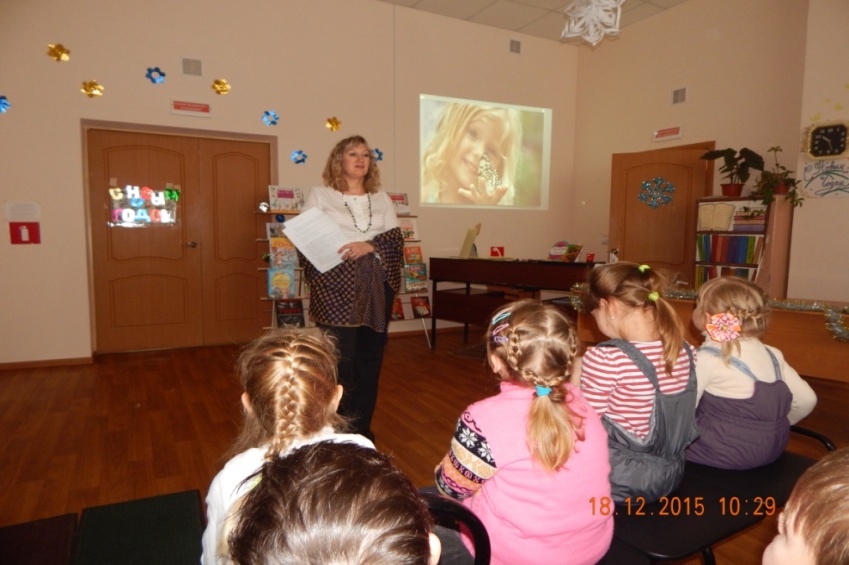 Экскурсии в музей «Зарайский кремль»
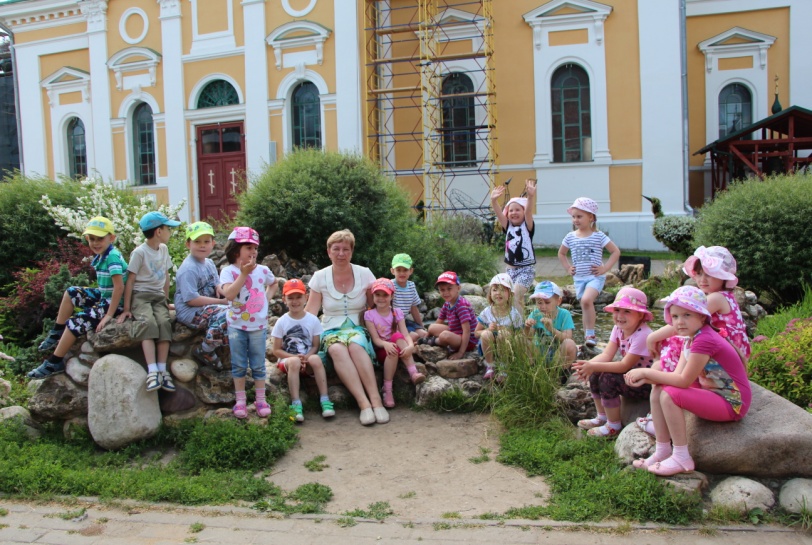 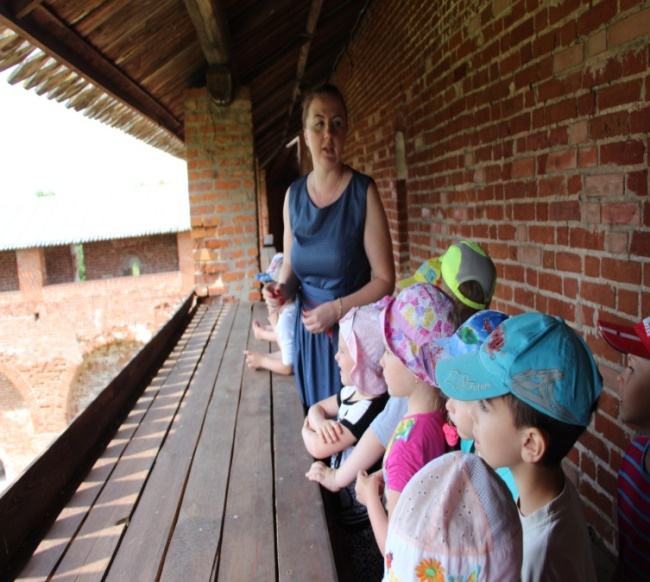 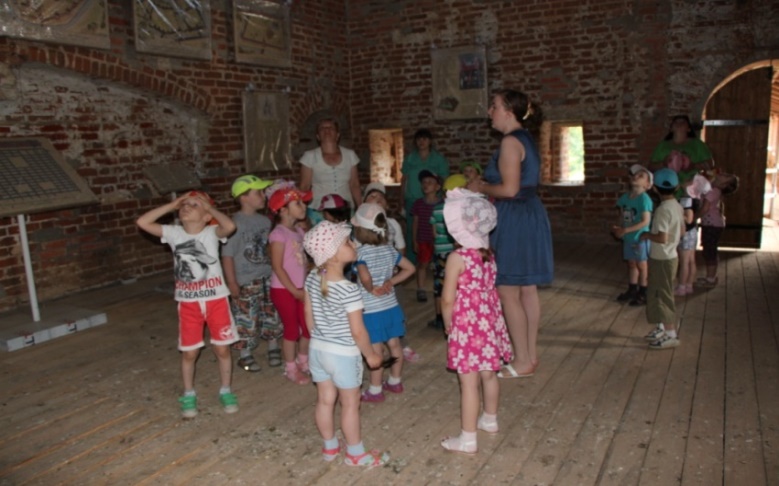 «Я приведу музей к тебе»
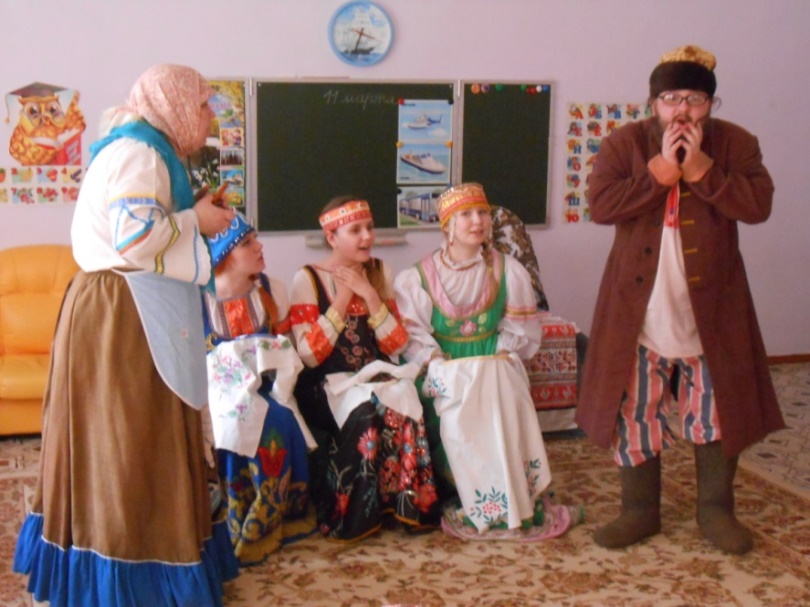 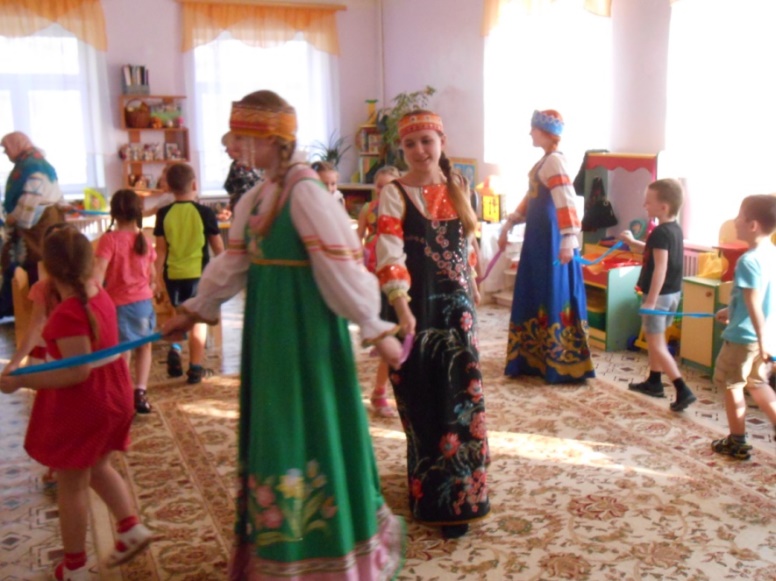 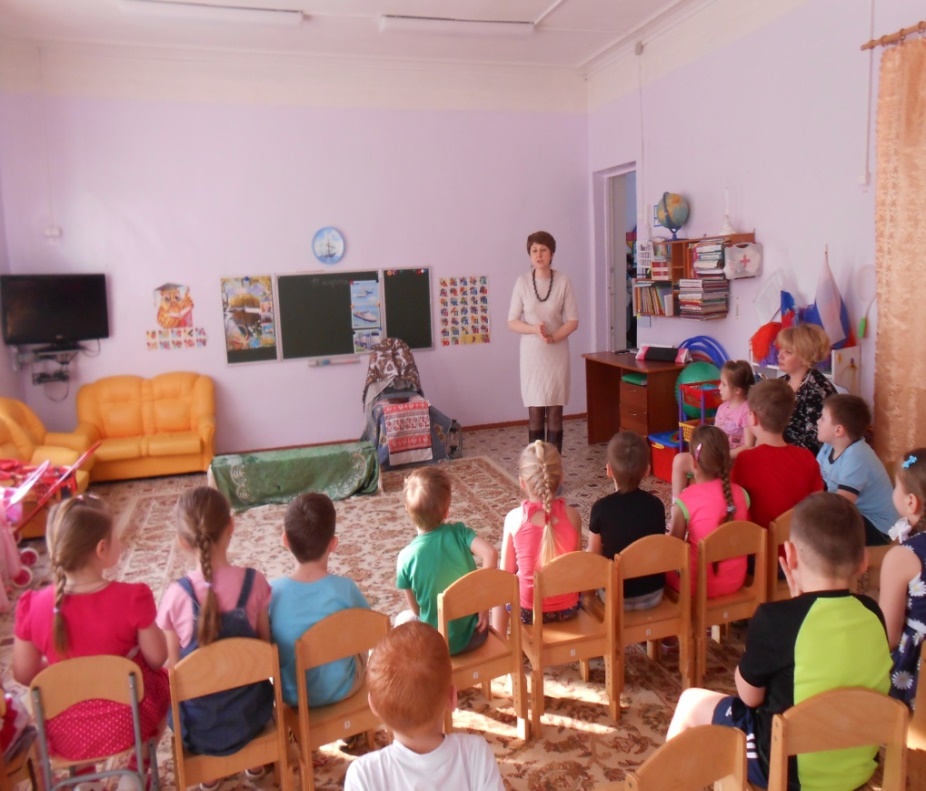 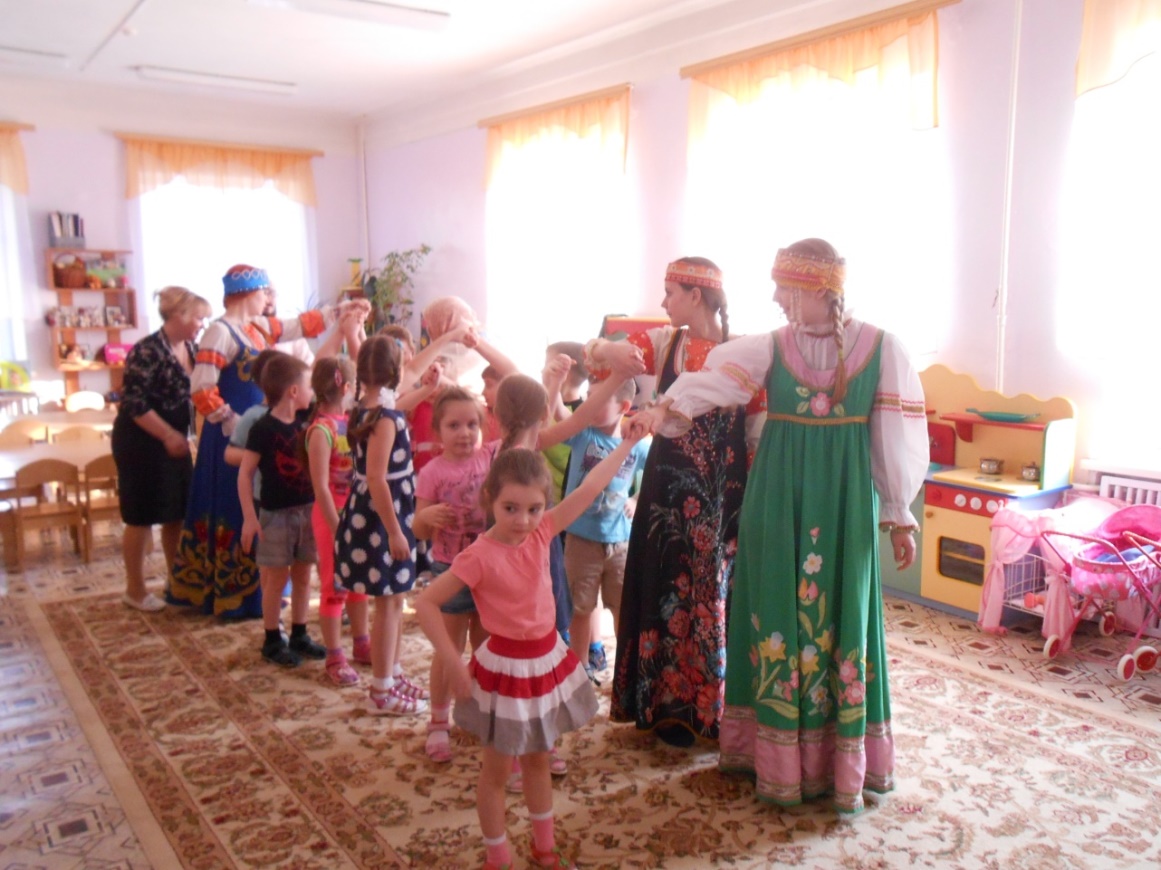 Взаимодействие со средней школой №1
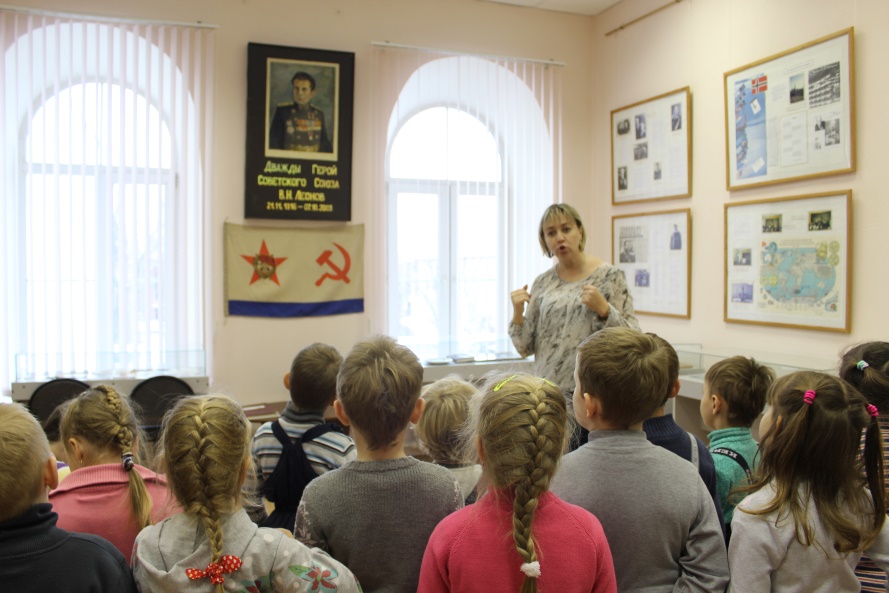 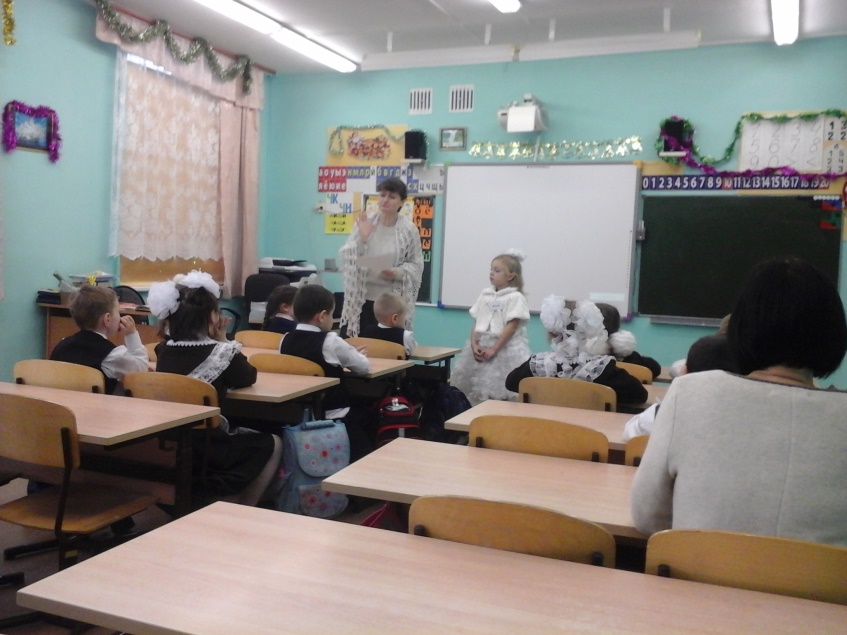 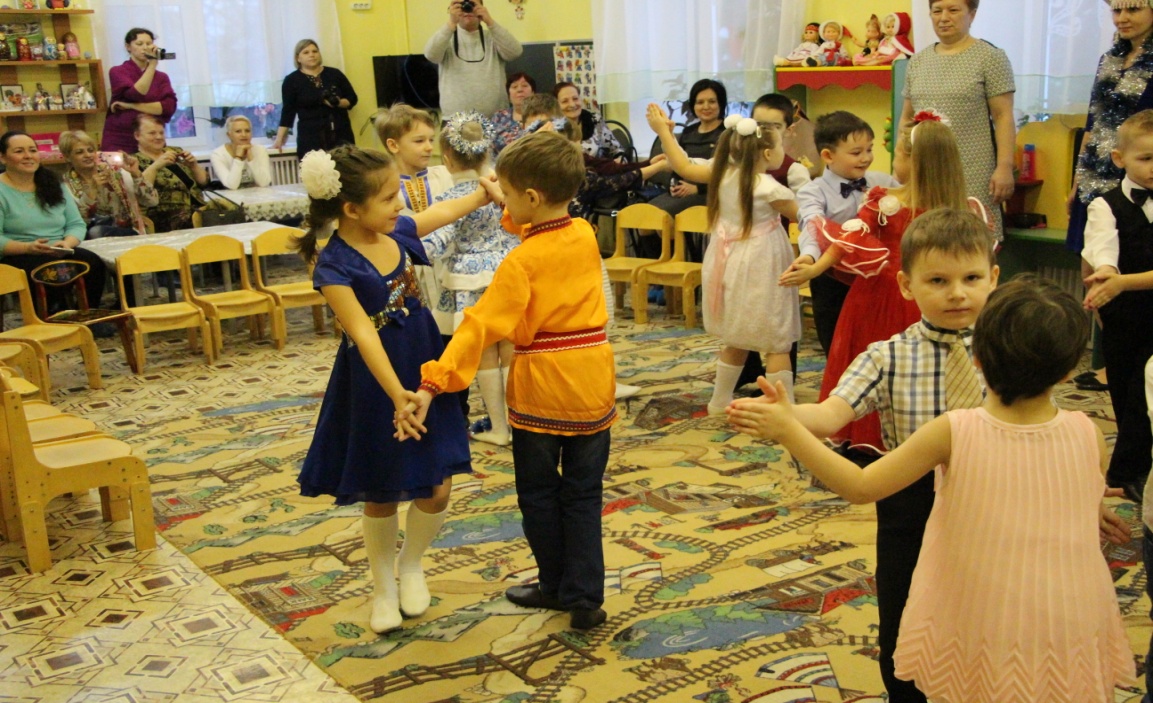 Участие в Рождественском фестивале
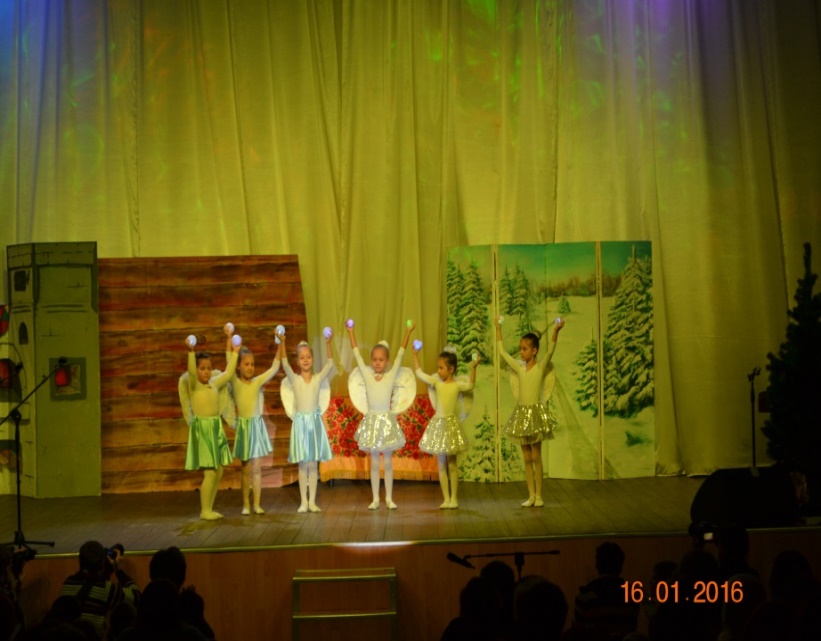 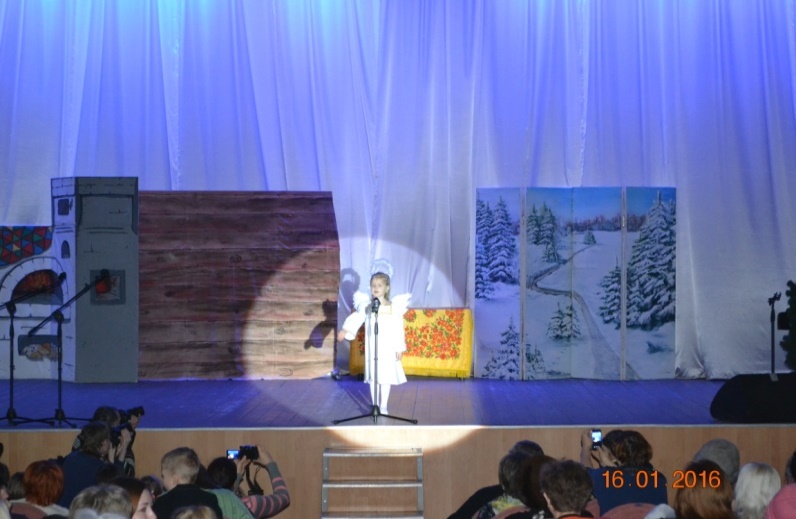 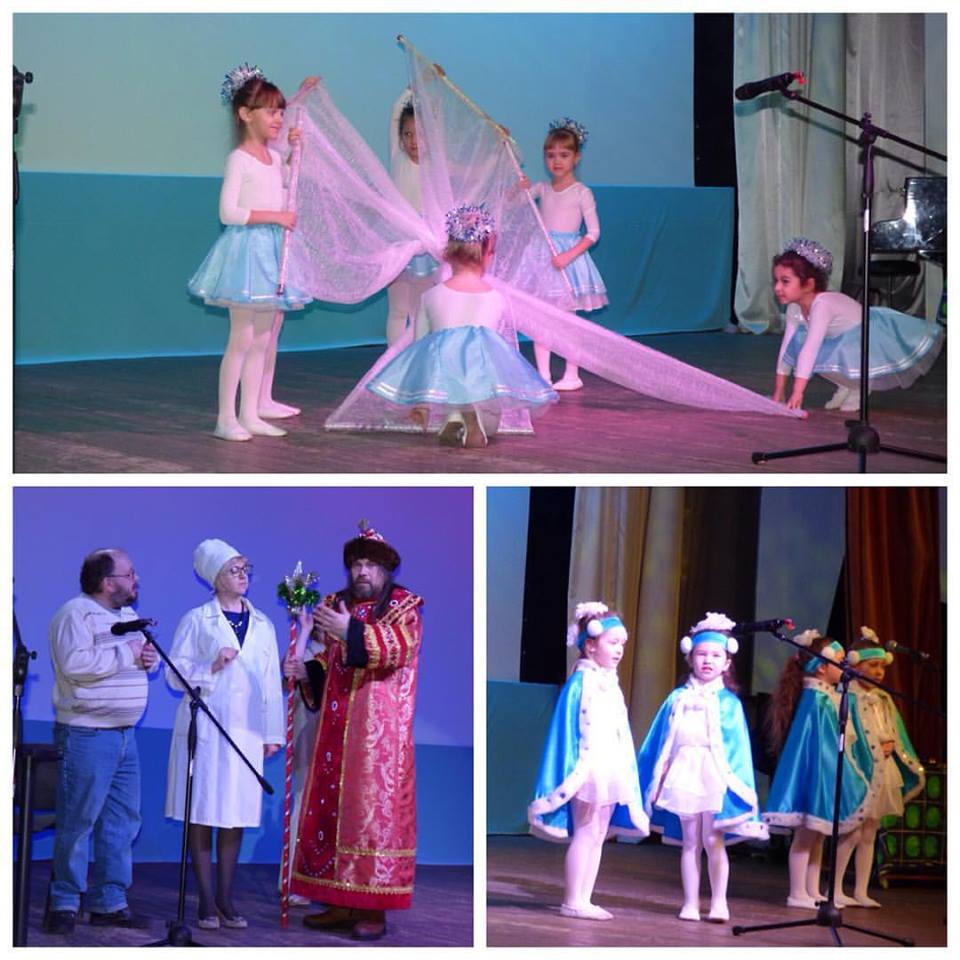 Распространение педагогического опыта
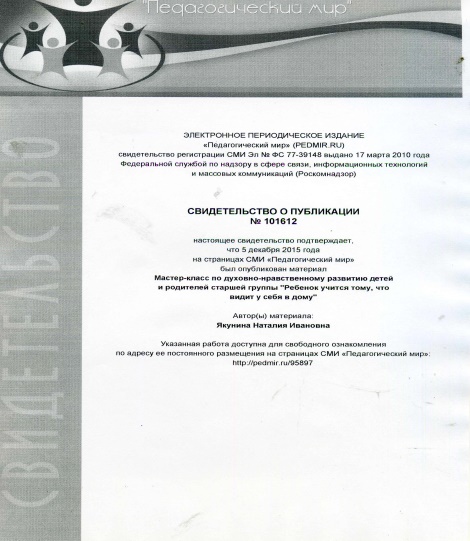 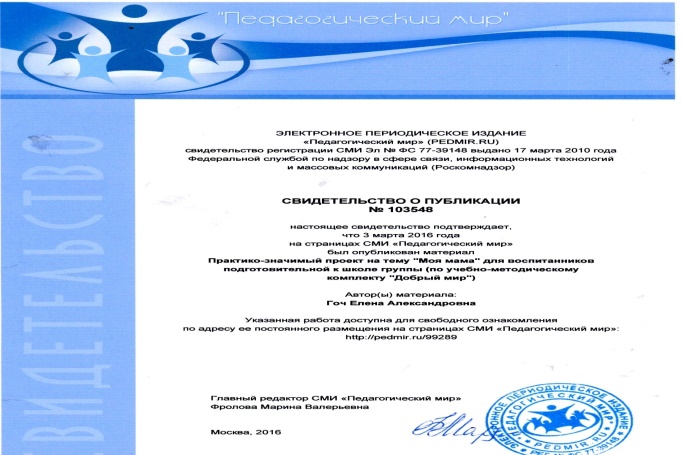 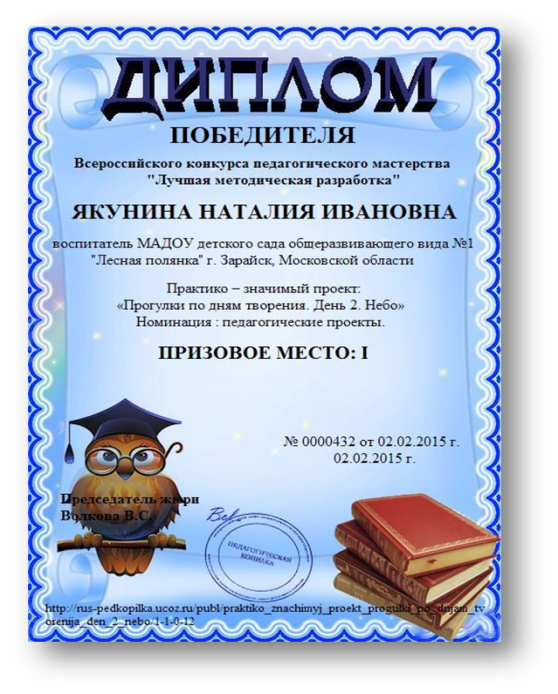 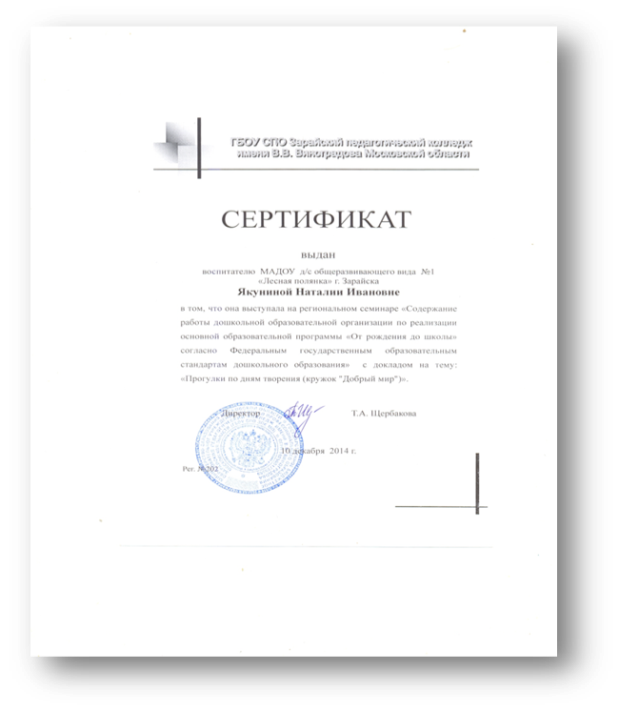 Педагогическая гостиная «Духовно-нравственное воспитание детей дошкольного возраста»
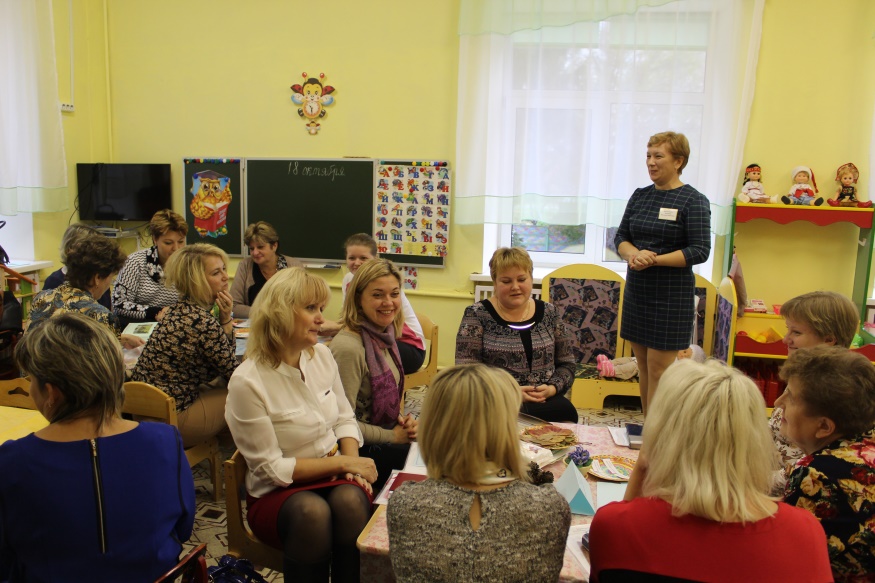 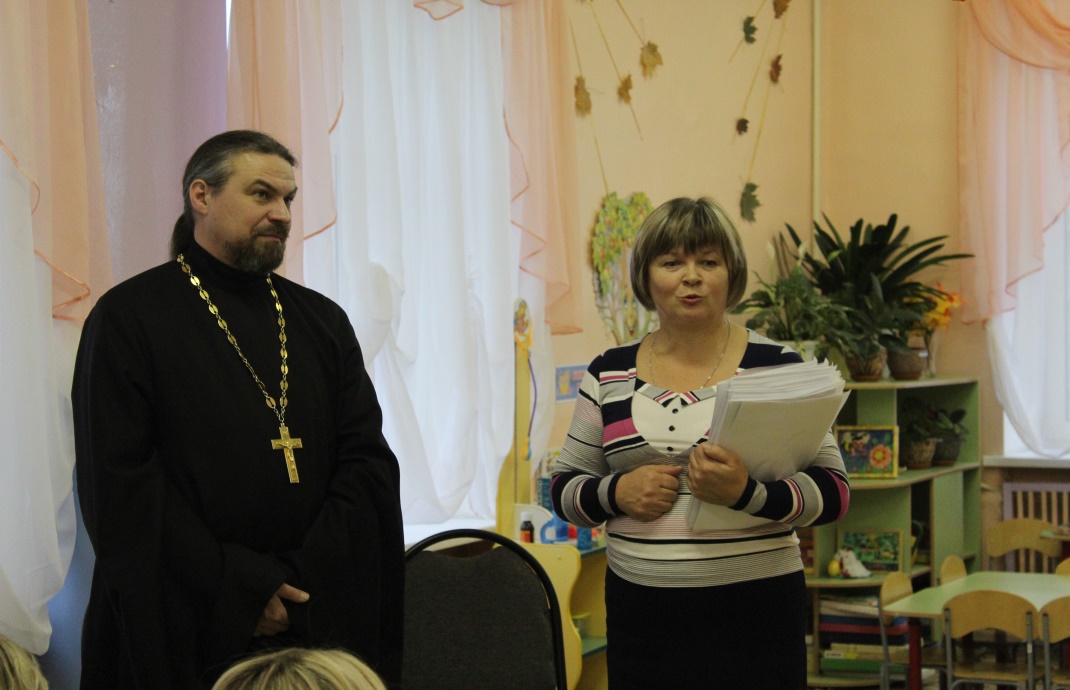 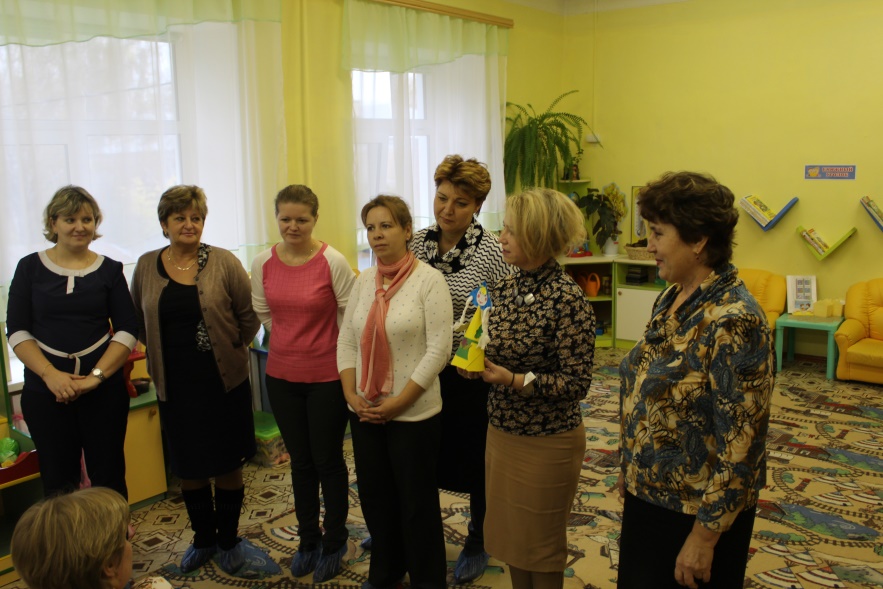 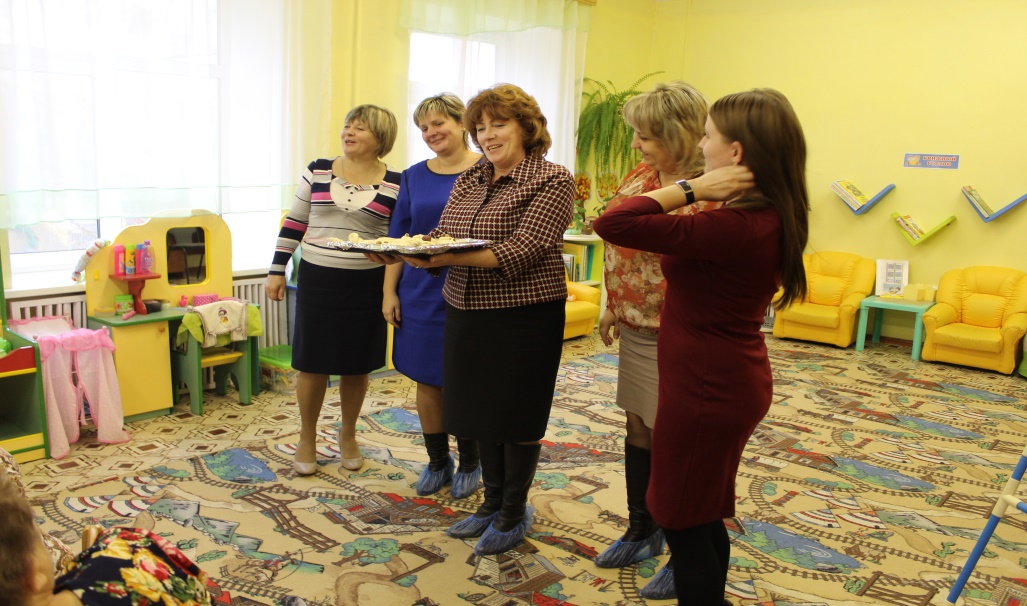 «Воспитание чистых и  благородных  чувств в сердцах детей  нужнее и дороже, нежели обогащение разными знаниями»Я. Корчак
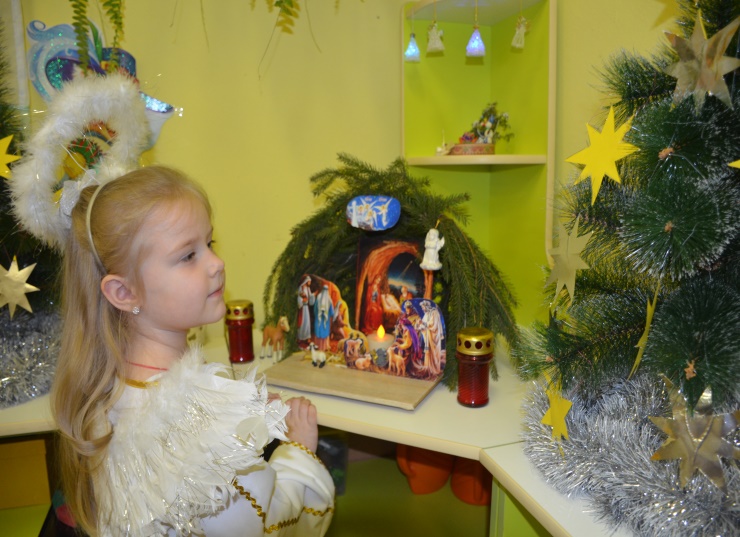 Спасибо за внимание!
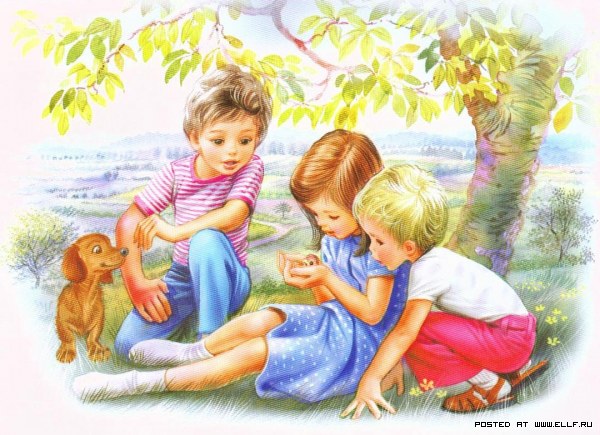